АНО "Центр поддержки предпринимательства Приморского края

«Мой бизнес» рядом
 
г. Владивосток ул. Тигровая, 7
8 800 555 09 33
 
г. Уссурийск, ул. Тимирязева, 29
8 (423-4) 372-372
 
г. Арсеньев, ул. Ломоносова,24
8 (42361) 3-35-56
 
г. Дальнегорск, ул. Сухановская, 1
8 (423-73) 2-71-69
 
г. Находка, ул. Школьная, 4, к.1,2
8 (423-6) 64-05-04
 
г. Большой Камень, ул. Блюхера 41
8 (423-35) 5-22-22
 



 
 
                   Наш сайт:

        https://mb.primorsky.ru/ 

                 Наша почта:

            cisspk@cpp25.ru 

             Наш телеграмм:

     https://t.me/investprimorsky
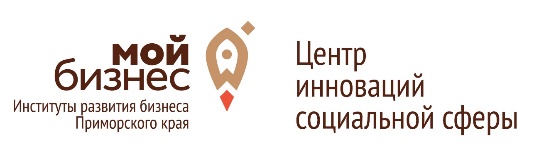 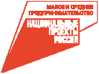 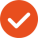 Обучающие мероприятия по социальным тематикам:семинарытренингимастер-классыакселерационные программыкруглые столыстратегические сессииИнформационно-методическое сопровождение социально-предпринимательской деятельностиСодействие в продвижении социальных проектовПроведение регионального этапа ежегодного Всероссийского конкурса «Лучший социальный проект года»Консультации специалистов
МОЙ БИЗНЕС - мое призвание








Центр инноваций социальной сферы
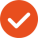 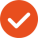 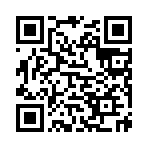 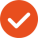 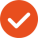 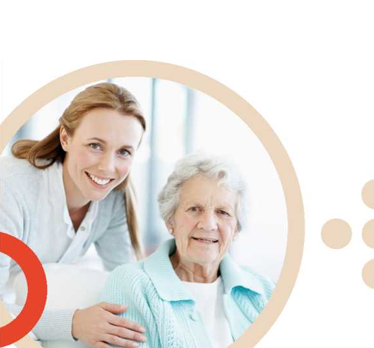 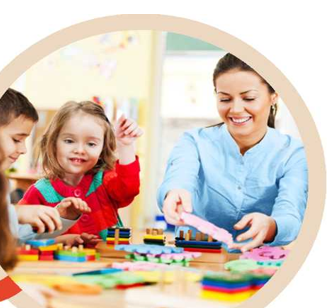 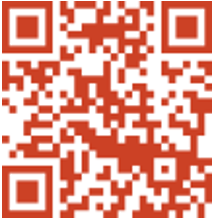 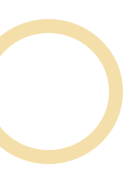 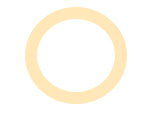 ЦЕНТР ИННОВАЦИЙ СОЦИАЛЬНОЙ СФЕРЫ создан в 2019 году как структурное подразделение АНО «Центр поддержки предпринимательства Приморского края» МИССИЯ:Развитие в Приморском крае эко-системы сообщества эффективных социальных предпринимателейЦЕЛИ:Развитие и поддержка социального предпринимательства в Приморском крае Содействие в передаче государственных услуг в социальной сфере в негосударственный сектор
ВЫ-СОЦИАЛЬНЫЙ ПРЕДПРИНИМАТЕЛЬ, ЕСЛИ СООТВЕТСТВУЕТЕ СЛЕДУЮЩИМ КРИТЕРИЯМ:


Трудоустройство (обеспечение занятости социально-уязвимых категорий)


Реализация товаров/услуг (с участием социально-уязвимых категорий граждан)


Производство товаров/услуг (предназначенных для социально-уязвимых категорий граждан)


Деятельность, направленная на общественно-полезные цели
ПОЛУЧИВ СТАТУС «СОЦИАЛЬНОЕ ПРЕДПРИЯТИЕ» ВЫ МОЖЕТЕ ПОЛУЧИТЬ СЛЕДУЮЩИЕ МЕРЫ ПОДДЕРЖКИ:
 
Возможность получение гранта до 500 000 рублей (софинансирование 25%)

Сниженная налоговая ставка по УСН «Доходы» в размере 1%
 
Займ «Социальный» по ставке от 1% годовых
 
Поручительство на льготных условиях с комиссией 0,25 %

Обучение в образовательных программах

Создание и продвижение бренда социального      предпринимателя

Имущественная поддержка безвозмездное пользование государственным имуществом до 30 лет
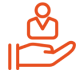 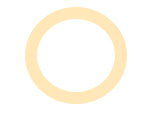 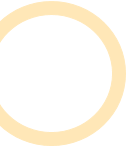 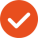 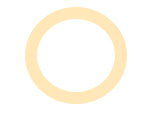 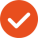 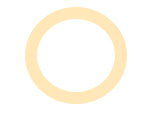 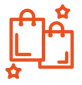 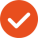 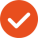 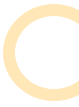 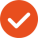 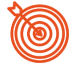 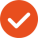 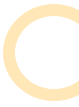 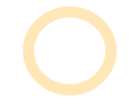 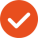 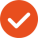 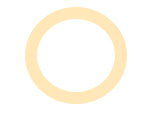 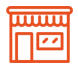 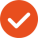 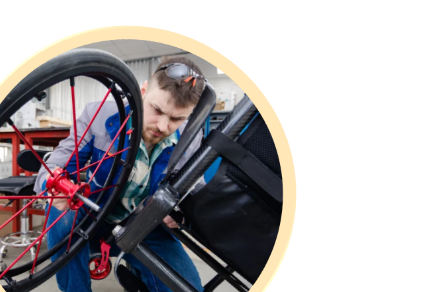 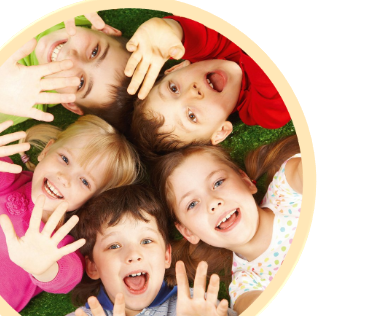 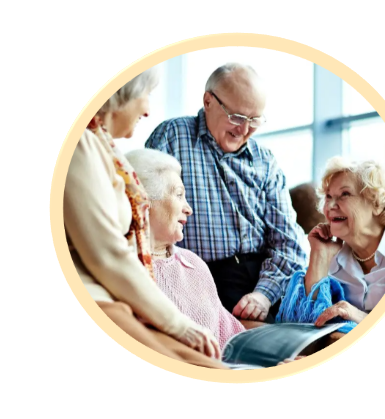